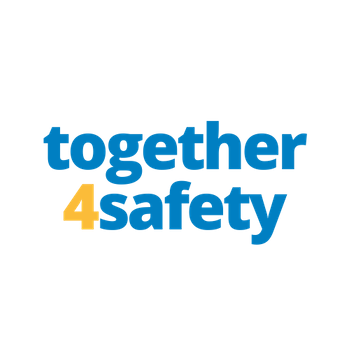 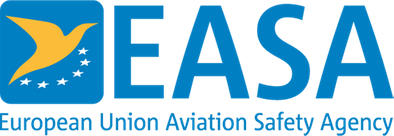 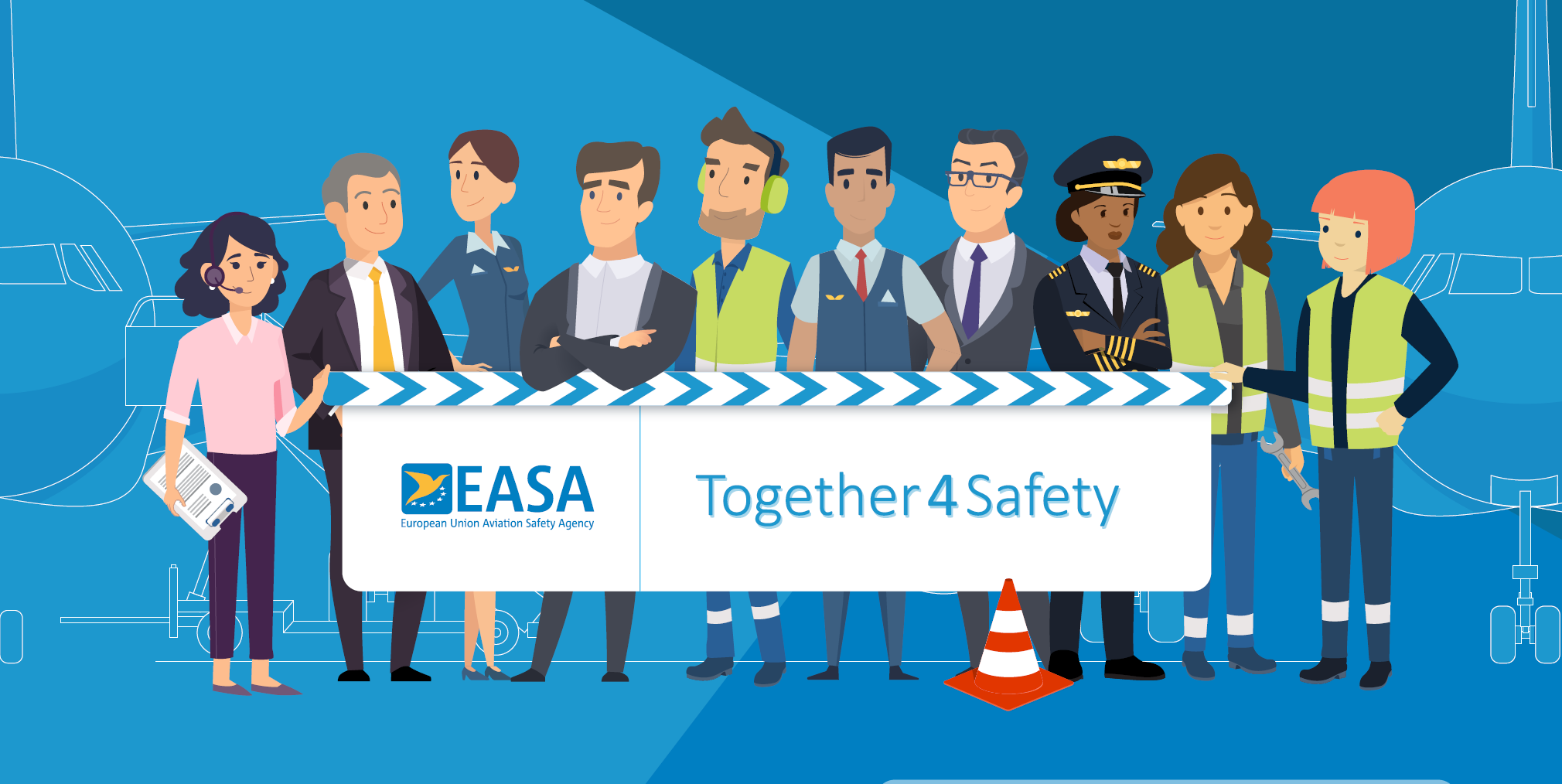 Soyez Prêts – Restez en Forme
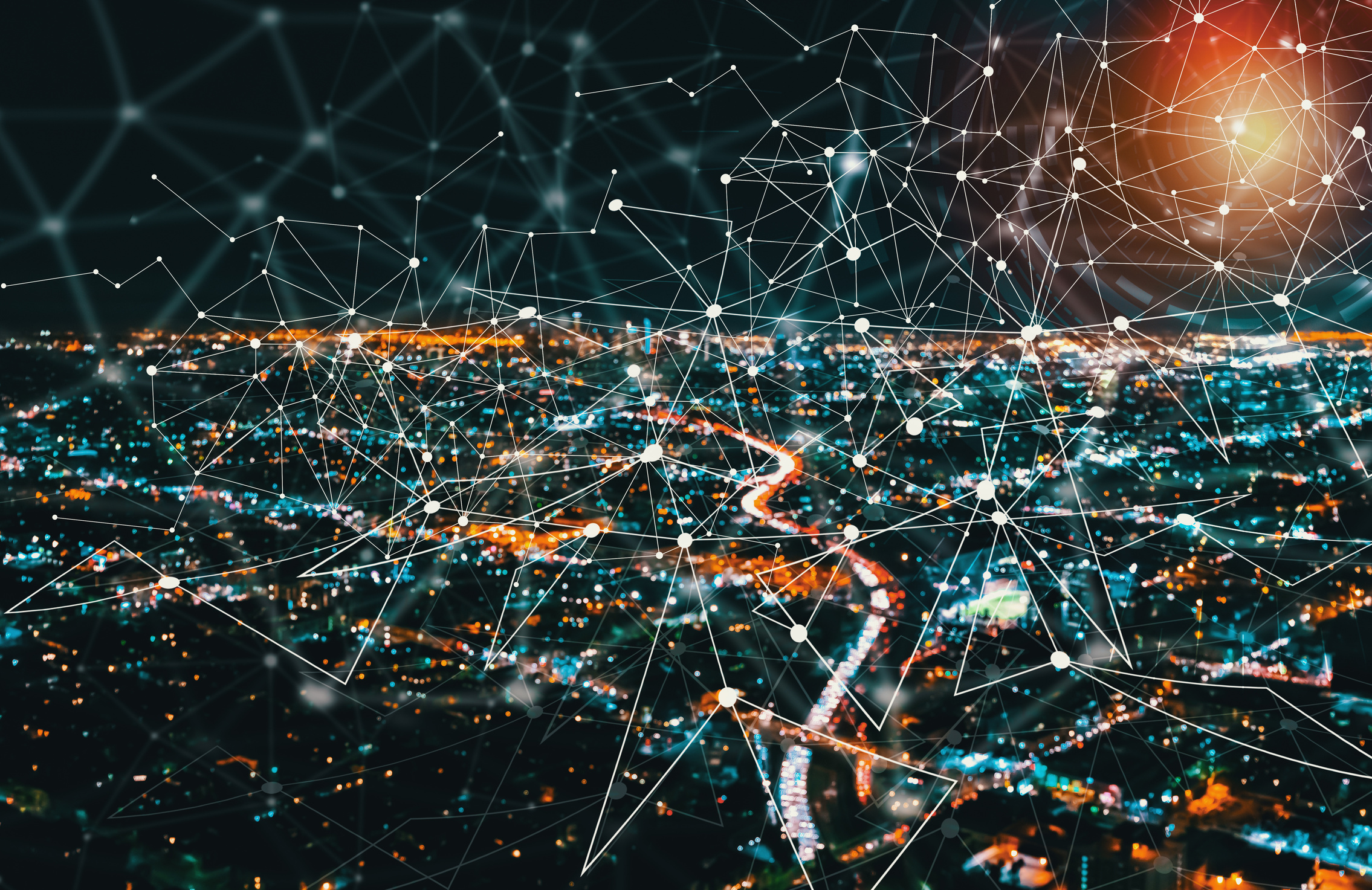 Quels contenus ?
Définition organisationnelle de  « Soyez Prêts » et « Restez en Forme»

Messages clés pour les professionnels de l’aviation pendant le redémarrage de l’activité

Exemples of d’actions clés par domaines

Les questions de sécurité par domaines

Ressources pour le redémarragepar domaines
Soyez Prêts - Restez en Forme : Messages pour les  organisations
L’importance d’une campagne pour l’industrie dans son ensemble
Soyez Prêts  signifie
Assurez-vous d’avoir les bons outils, les bons équipements et  la bonne infrastructure.

Disposez de suffisamment d’agents compétents, formés et qualifiés, opérationnels et aptes pourle service.

Mettez le bien-être des agents au coeur d’un redémarrage «centré sur les agents».
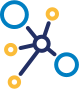 Les services de l’aviation sont interconnectés et reposent sur une coopération fluide entre organisations.
Restez en Forme signifie
Les stratégies de redémarrage doivent etre mises en oeuvre par l’ensemble des organisations pour garantir  des services en toute sécurité.
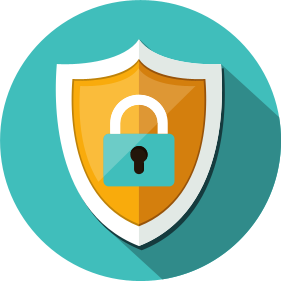 Encouragez les agents à suivre les processus, procédures et bonnes pratiques établis.
Connaissez les risques et comment les contrôler efficacement comme composante d’un Système de Gestion résilient.

Mettez en place une culture basée sur la confiance et encouragezle rapport d’evenements de sorte que les agents parlent ouvertement de sécurité et de bien-être.
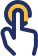 Nous devons tous adopter des comportements clés pendant le redémarrage  des opérations dans les prochains mois.
Soyez Prêts - Restez en Forme :  les individus
Parler
Faites chaque chose de façon correcte – suivez les processus, procédures et bonnes pratiques.
Si quelque chose que vous voyez ou qui vous concerne vous préoccupe, parlez-en !
Correct
Actions
Engagé
Parlez de sécurité et utilisez le système de rapport d’évènements classique ou confidentiel de votre organisation.
Faites attention à vos actions et restez concentrés, évitez les distractions !
Prenez le temps : les choses peuvent ne pas être aussi familières qu’avant – planifiez et prioritisez vos tâches principales.
Familier
Conscient
Rendez-vous compte que vos compétences et celles de vos collègues peuvent être un peu défraîchies.
Chaque jour
Préparez-vous chaque jour à quelque jour de nouveau – faites particulièrement attention face à quelque chose que vous n’avez plus fait depuis quelque temps.
Décisions
Pensez aux décisions que vous prenez et évaluez-les régulièrement dans un but d’amélioration.
Vous et les autres
C’est une période particulière : pensez à votre bien-être, à celui de vos collègues et de ceux avec qui vous interagissez.
Soyez Prêts - Restez en Forme : Préparation personnelle
Vérifiez que les licences, certificats médicaux et autres documents administratifs soient valides et en ordre.

Révisez les Procédures Opératives Standards (SOPs) et d’Urgence avant de prendre votre service.

Prenez le temps de vous familiariser avec les changements dans votre environnement de travail. 

Préparez-vous mentalement et physiquement en utilisant les ressourcesréunies dans le Portail Bien-Être.
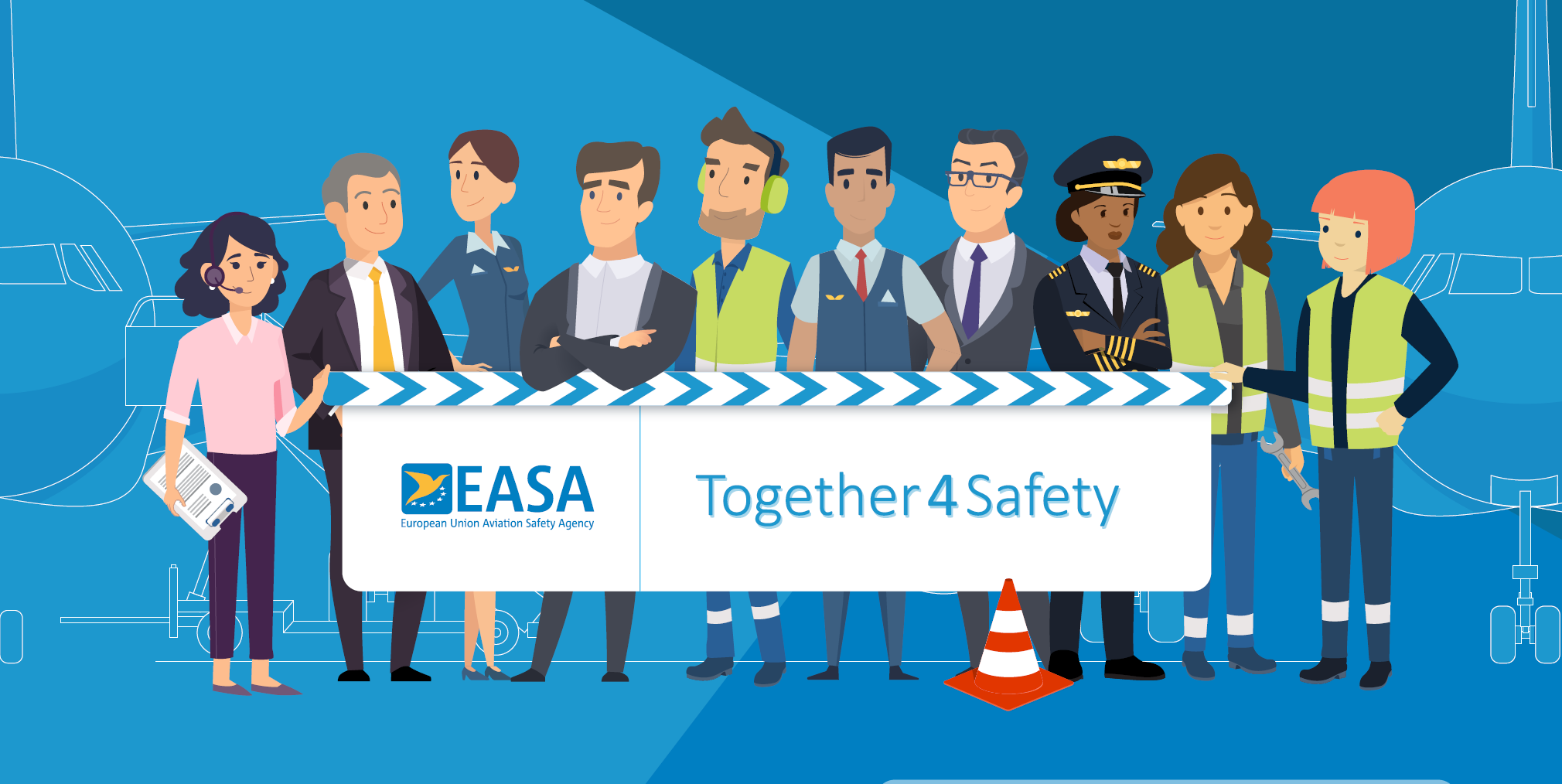 Questions ?